Deuteriumbetrieb und Auswirkungen auf den MaschinenbetriebKlausurtagung 02.-03.07.2025
Max-Planck-Institut für Plasmaphysik | Anna Kolb | 02.07.2025
Deuteriumbetrieb
1
Abschätzung der Ortsdosisleistung in der Torushalle
Kontrollbereich
Überwachungsbereich
Werte nur noch von Gesamtplasmazeit abhängig
Fr
Sa
So
Mo
Di
* Experimentzeit/Tag = Zeit, auf die die Pulse aufgeteilt sind, z.B. 40 Pulse à 10 s innerhalb von 9 h
Zusammenfassung:
Neutronenrate entscheidend für Aktivierungsprozesse
Je größer der Abstand zwischen den einzelnen Pulsen, desto geringer ist die maximale DL unmittelbar nach den Experimenten
Die maximale Dosisleistung unmittelbar nach den Experimenten hängt sowohl von der Gesamtplasmazeit als auch vom Pulsschema ab
Nach einer Abklingzeit von ca. 1,5 Tagen hängt die Dosisleistung nur noch von der Gesamtplasmazeit ab
Am ersten Tag nach den 3 Experimenttagen wird die TH voraussichtlich noch Kontrollbereich sein
Die Dosimeterpflicht kann nach ersten Abschätzungen nach ca. einem halben Jahr aufgehoben werden (DL < 0,5 µSv/h)
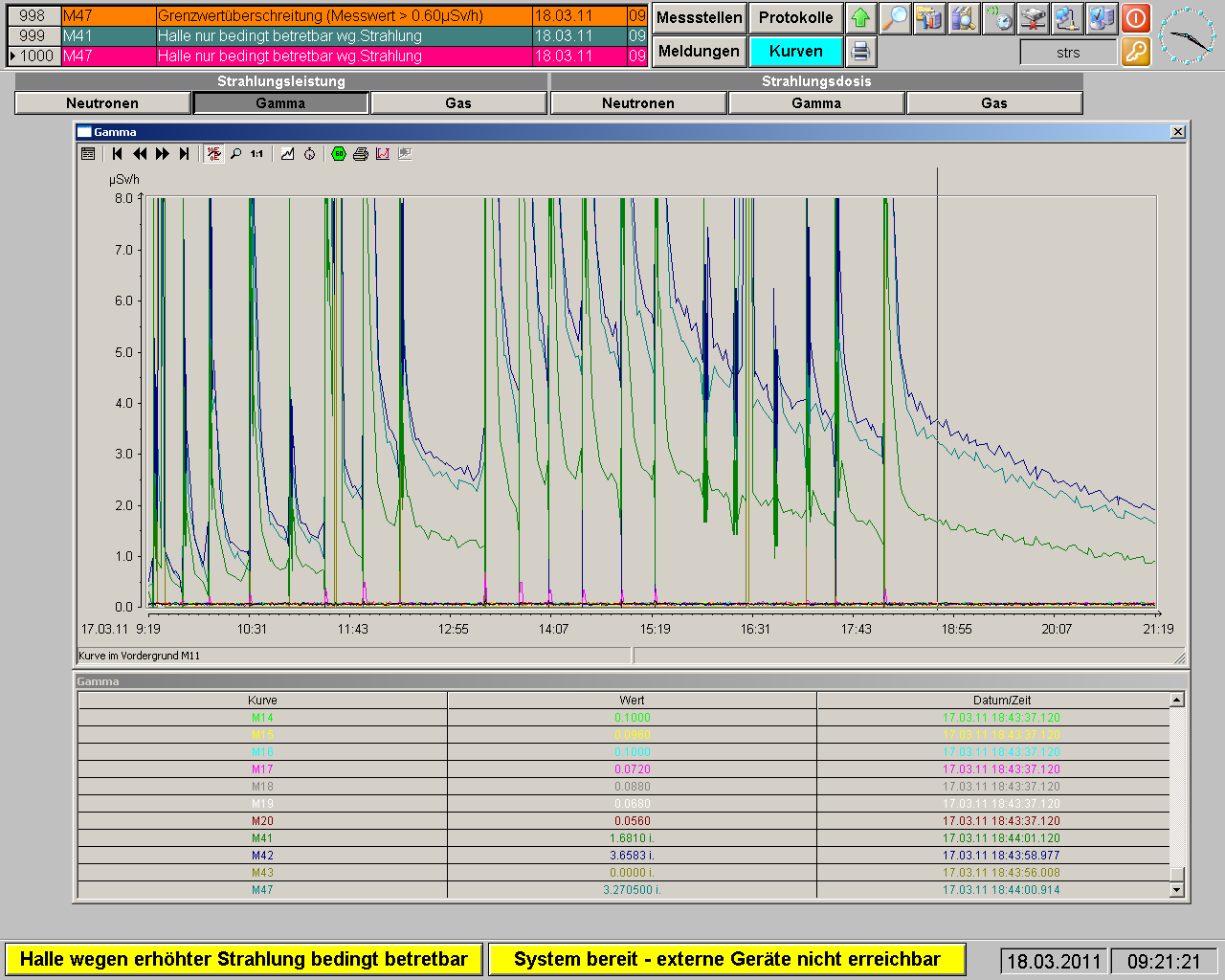 Verlauf der γ-Dosisleistung eines Experimenttags am AUG
Faktor Wand-Maschine 1:10
Max-Planck-Institut für Plasmaphysik | Anna Kolb | 02.07.2025
Deuteriumbetrieb
2
Personenvereinzelung
Neubau Lagerhalle für aktivierte/
kontaminierte Gegenstände
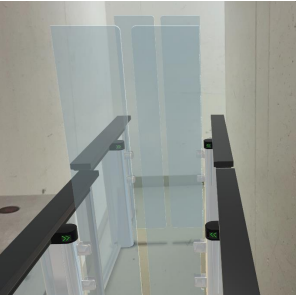 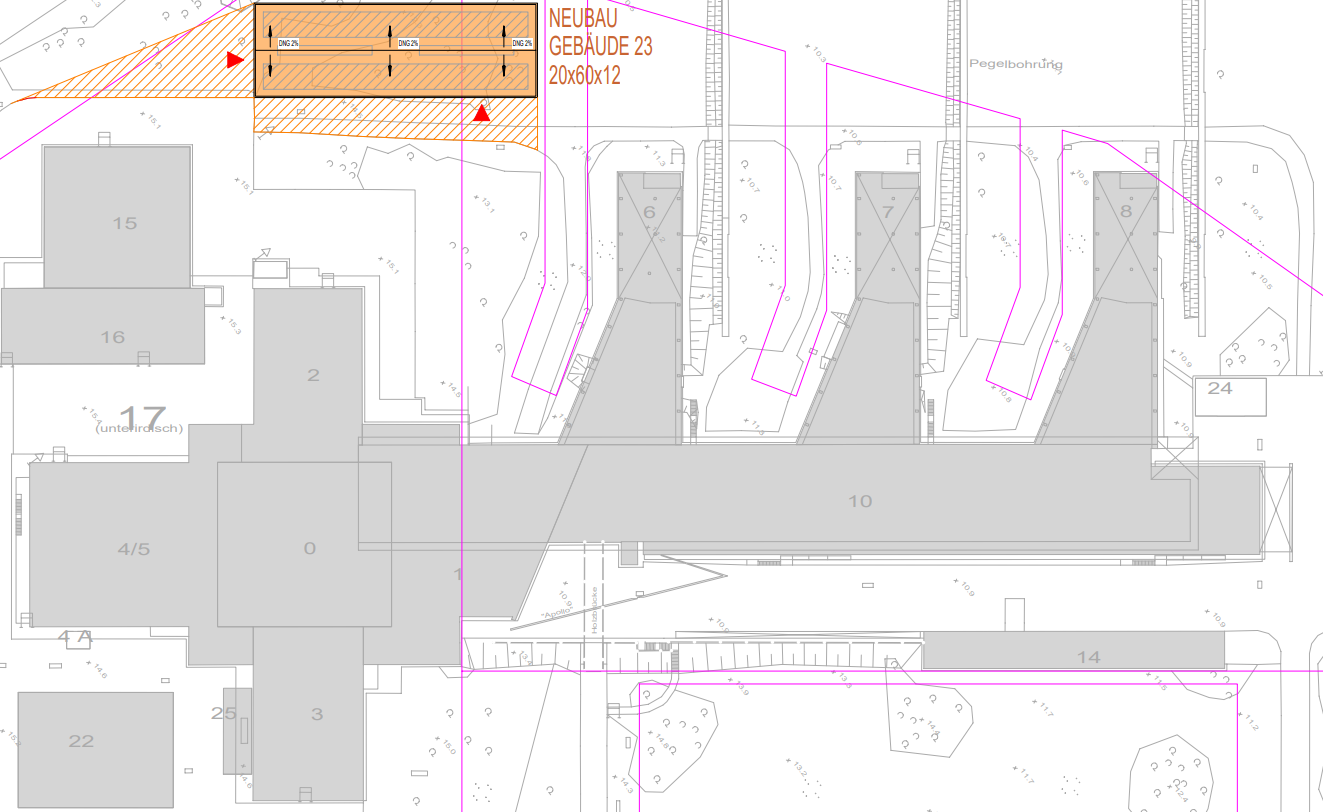 Gesondertes Werkzeug
für Arbeiten im PG
Personendosimetrie
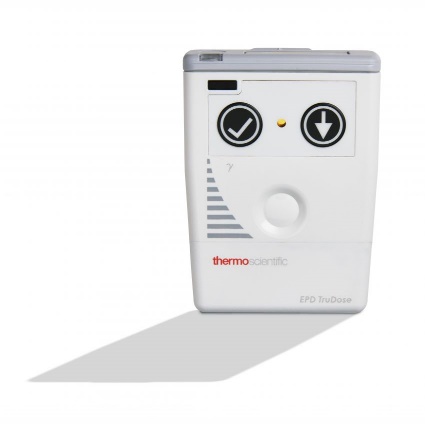 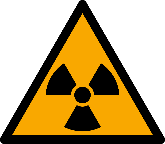 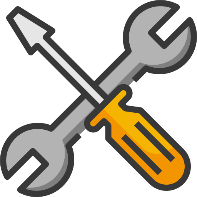 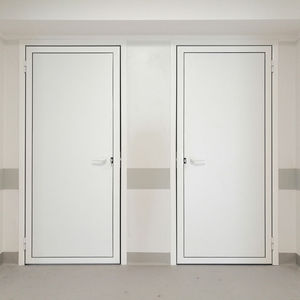 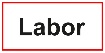 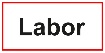 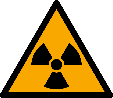 Deuterium-betrieb
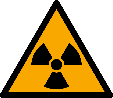 Einteilung der Labore in aktive und nicht-aktive Labore
Sperre im großen Strahlenschutztor
Nachverfolgungs-
datenbank
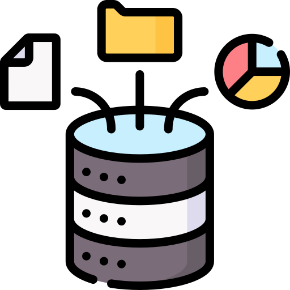 Radiologische Bewertung vor dem Herausbringen aus einem StrlSchBereich
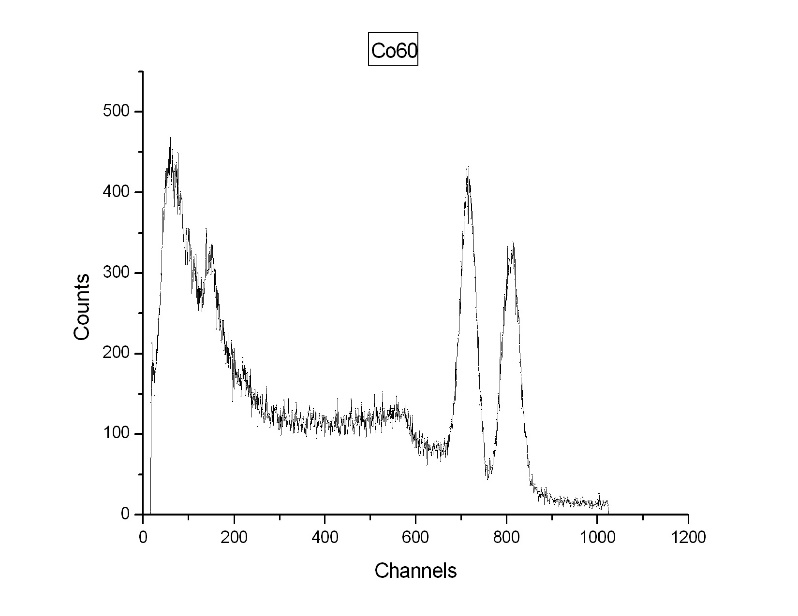 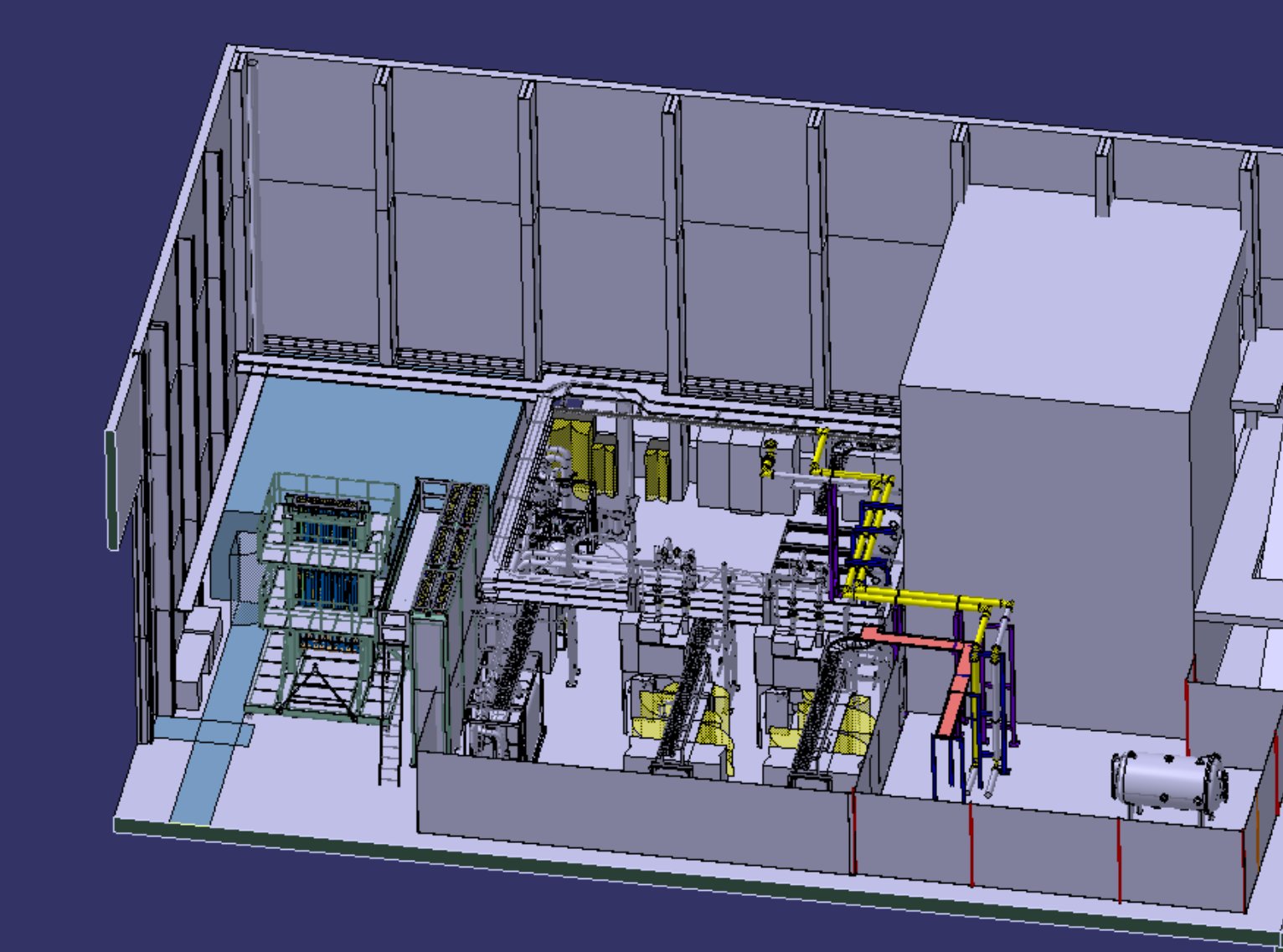 Neubau Strahlenschutzlabor in Gebäude 3
Max-Planck-Institut für Plasmaphysik | Anna Kolb | 02.07.2025
Deuteriumbetrieb
3
Aktueller Stand der Projekte
Dosimetriesystem inklusive Zugangskontrollsystem (ZKS):
Zuschlag für das Projekt an Siemens erteilt
Kick-off Meeting voraussichtlich Anfang Juli 2025 (KW28)
Lagerhalle:
Bietergespräch zur Vergabe der Planung im Juni 2025, danach Beauftragung der Planung
Fertigstellung der Halle für Ende 2027/Anfang 2028 geplant
Labor für radiologische Messungen im Gebäude 3:
Lüftungsplanung für das Labor läuft aktuell, nach Planungsfertigstellung wird Lüftungsbau ausgeschrieben
Bau des Gebäudes ist beauftragt, Baubeginn voraussichtlich September 2025, Fertigstellung bis Ende 2025 geplant
Max-Planck-Institut für Plasmaphysik | Anna Kolb | 02.07.2025
Deuteriumbetrieb
4
Aktueller Stand der Projekte
Nachverfolgungsdatenbank:
Beschaffung einer Demoversion für Testzwecke, ggf. Kauf der Software
Festlegung von Laboren, in denen mit aktivierten/kontaminierten Materialien umgegangen werden darf:
Es wurden 10 Labore/Flächen festgelegt (Liste im IDM, uID: 2KRHBD)
Labore werden in das neue ZKS integriert
Bau einer Werkstatt, in der an aktivierten/kontaminierten Materialien gearbeitet werden darf:
Lösungsvorschlag: als Containerlösung auf dem Gelände der neuen Lagerhalle
nächster Schritt: Festlegen einer Kostenstelle, Stellen eines Bauantrags zur Durchführung einer Machbarkeitsstudie (Planung, Kostenschätzung, …)
Erfüllung von Genehmigungsauflagen des LAGuS
Max-Planck-Institut für Plasmaphysik | Anna Kolb | 02.07.2025
Deuteriumbetrieb
5
Dosimetriesystem inklusive Zugangskontrollsystem
Schleusenraum mit Speed Gates und Lichtschranke
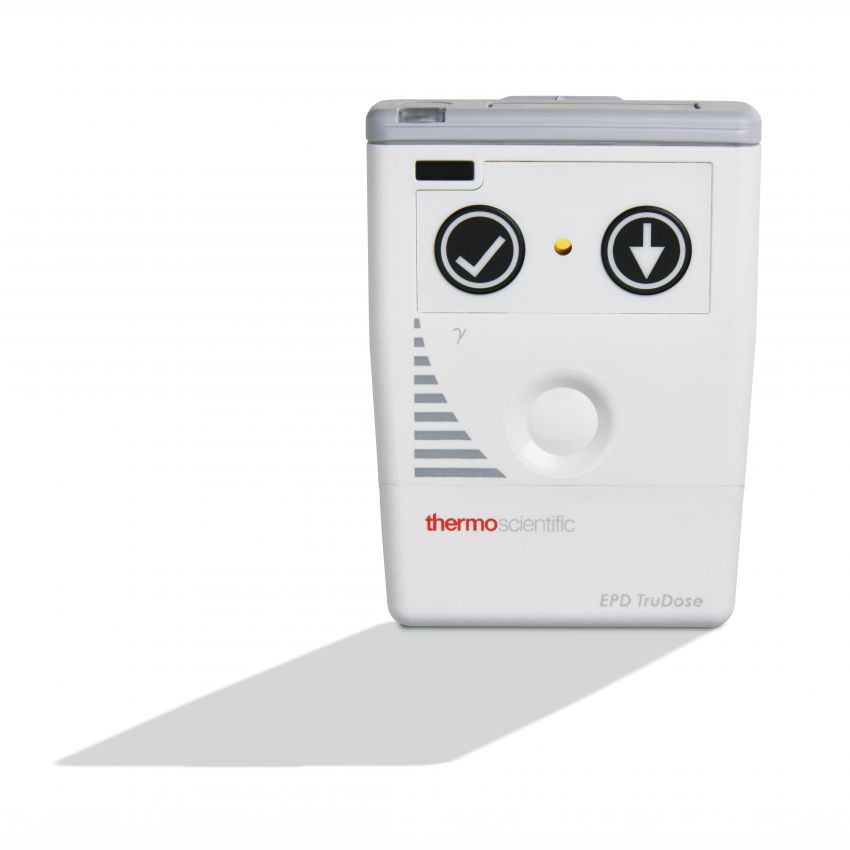 Verknüpfung der Personendaten mit den Dosiswerten
Personenvereinzelung
Zutrittskontrollsystem: Abfrage von Bedingungen für den Zutritt zum Strahlenschutzbereich
Herausbringen von aktivierten/kontami-nierten Gegenständen aus einem Strahlenschutzbereich
Mit RFID-Chip markiertes
Dosimeter
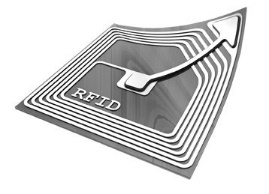 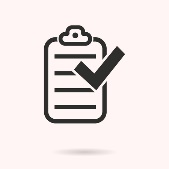 Flügeltore
Personenschleuse
TH-Wand
Einhaltung des persönlichen Dosisgrenzwerts
Sicherheitsunterweisungen für bestimmte Tätigkeiten (z.B. Arbeiten im PG) bzw. bestimmte Zustände (z.B. Kontrollbereich) notwendig
Verbindung des Zugangs-kontrollsystems zum cSS 
Permanente Dosimeter-Tragepflicht (Hotspots)
Dauerhafte Sperre im großen Strahlenschutztor  kann bei Bedarf geöffnet/entfernt werden
Größere Transporte müssen beim DSSB angemeldet werden
Radiologische Bewertung der Gegenstände vor dem Herausbringen
Aufnahme der herauszubringenden Gegenstände in eine Nachverfolgungsdatenbank
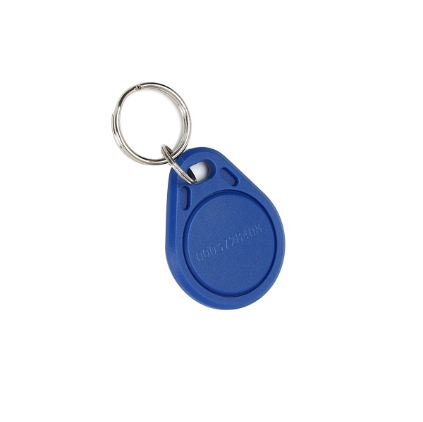 +
Abfrage des RFID-Chips auf dem Dosimeter
technische Maßnahme zur Personenvereinzelung
Weitere Schleusen:
Kühlkanal
ECRH-Kanal
großes Strahlenschutztor
Person bereits verknüpft?
Relevante Unterweisungen vorhanden und aktuell?
Dosis unter Grenzwert?
Max-Planck-Institut für Plasmaphysik | Anna Kolb | 02.07.2025
Deuteriumbetrieb
6
Zeitplanung Dosimetriesystem
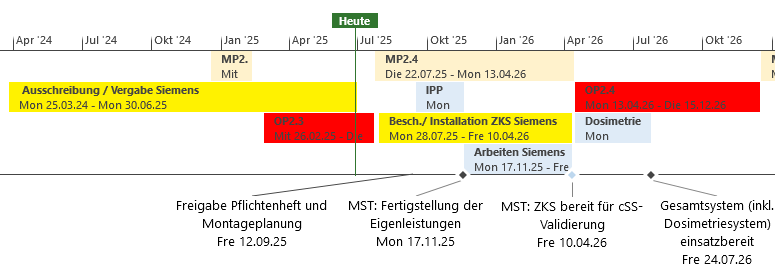 Max-Planck-Institut für Plasmaphysik | Anna Kolb | 02.07.2025
Deuteriumbetrieb
7
Diskussionspunkt: Zutrittsregelung zum Kontrollbereich ab Deuteriumbetrieb mit aktueller cSS-Programmierung
Zutritt zum Kontrollbereich
Tür zum Verlassen des Strahlenschutzbereichs kann geöffnet werden
DL < 3 µSv/h
Kontrollbereich
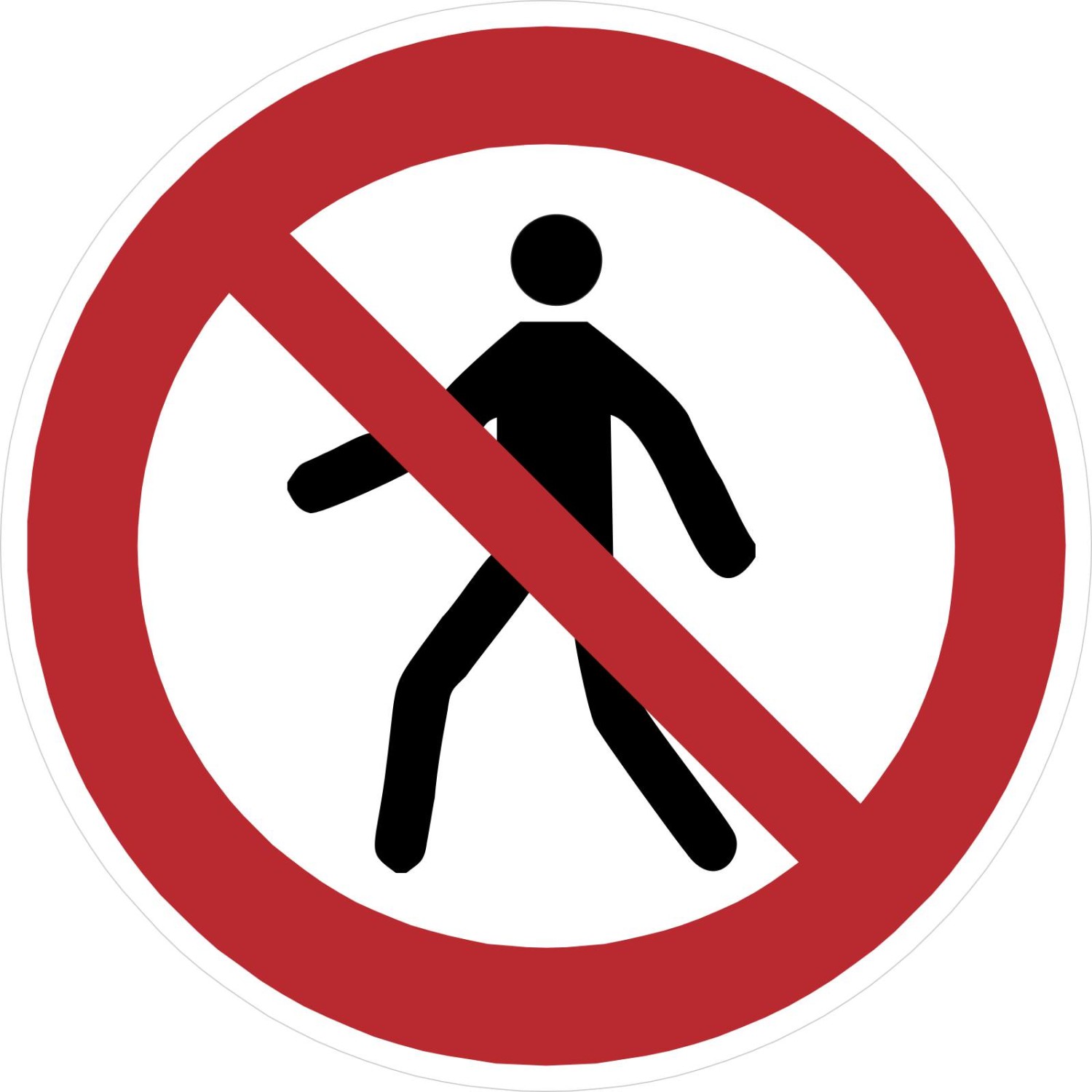 Freigabe Kontrolltür cSS
Freigabe Kontrolltür cSS
TLvD
DSSB
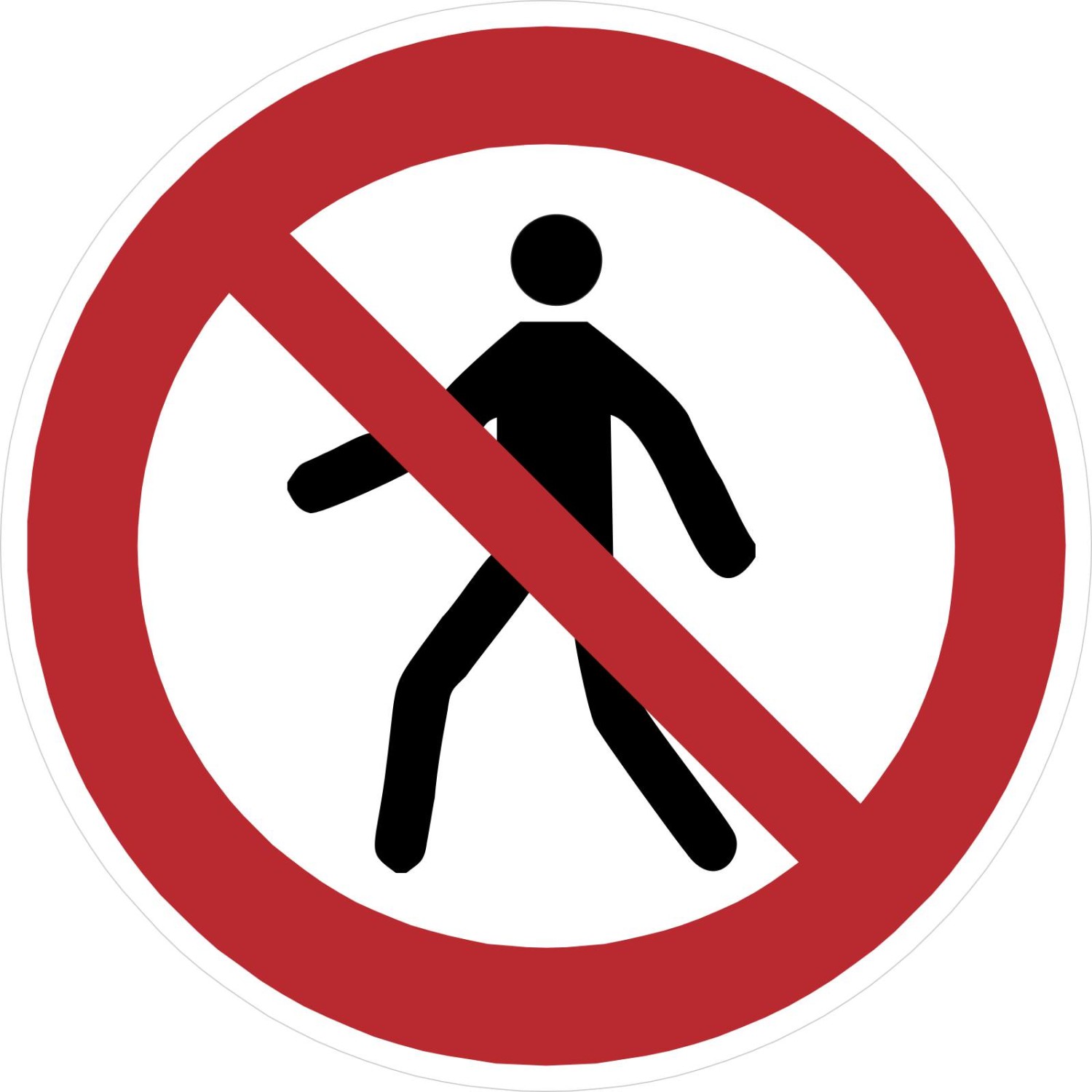 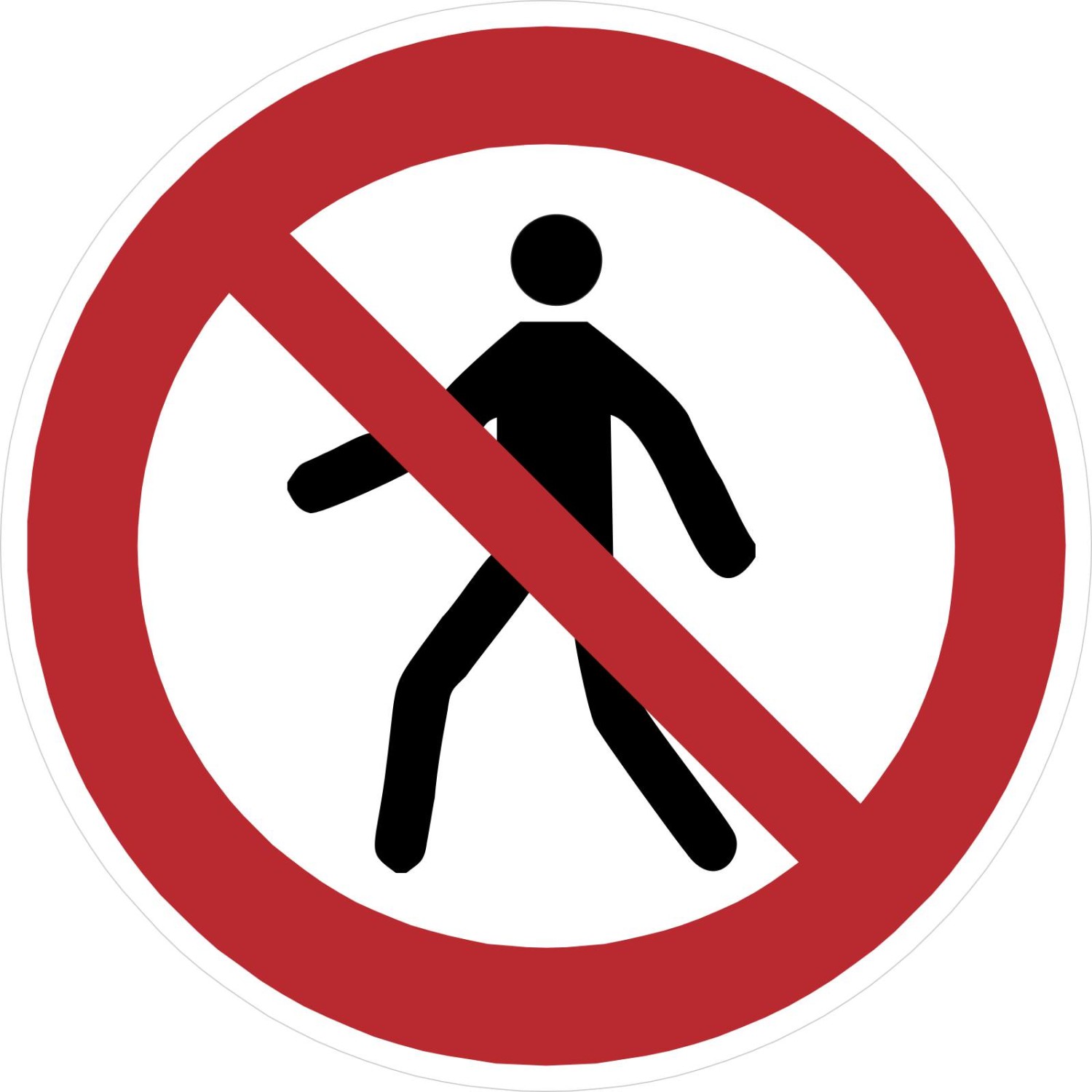 Freigabe Kontrolltür SÜS
Freigabe Kontrolltür SÜS
DSSB
TLvD
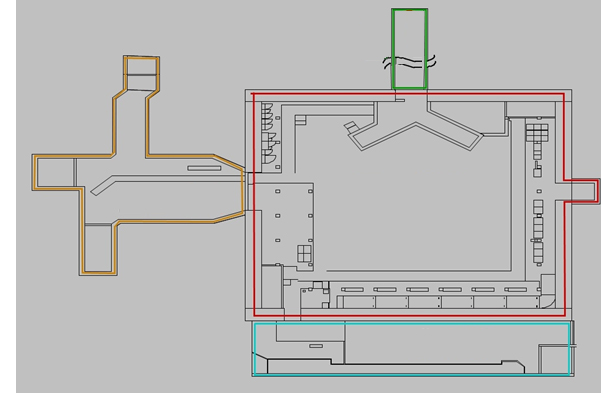 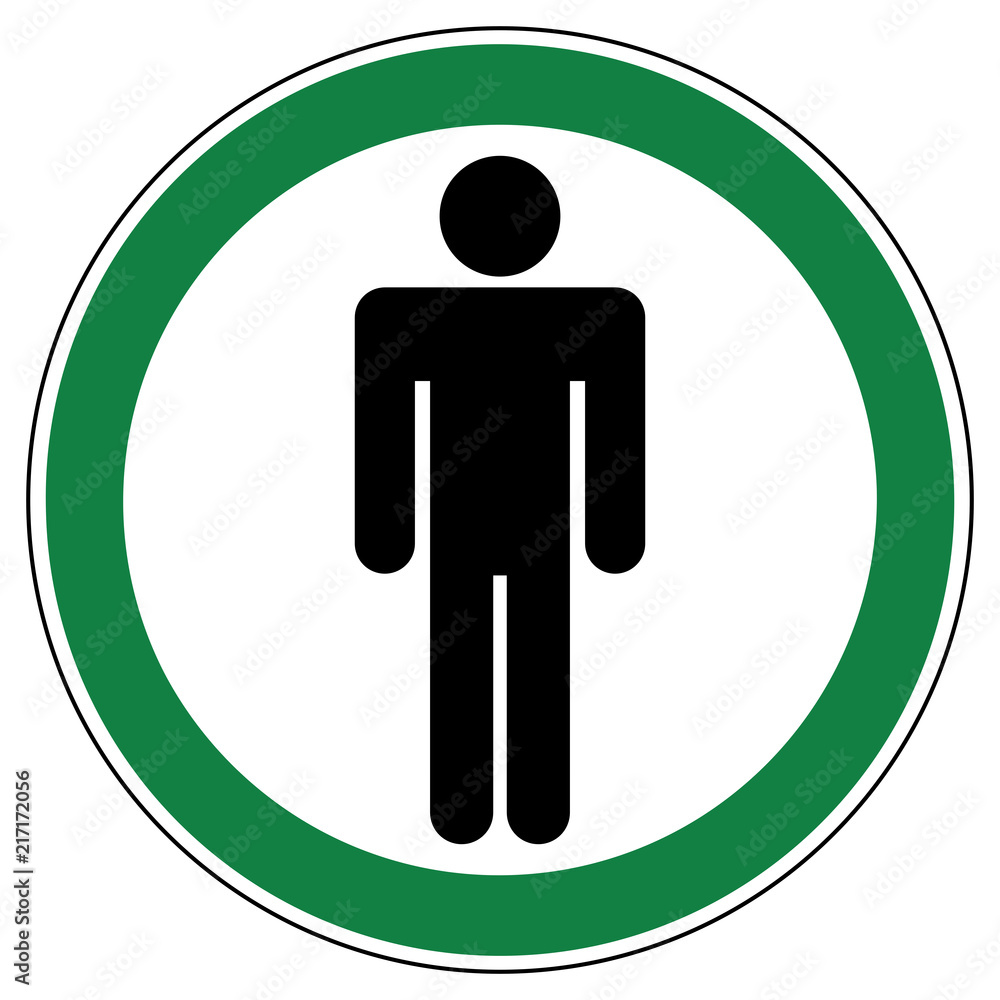 DL < 3 µSv/h
Kontrollbereich
DL > 3 µSv/h
Tür zum Strahlenschutzbereich kann geöffnet werden
Verlassen des Kontrollbereichs
DL < 3 µSv/h
Kontrollbereich
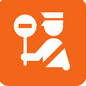 Max-Planck-Institut für Plasmaphysik | Anna Kolb | 02.07.2025
Deuteriumbetrieb
8
Noch Fragen?
Max-Planck-Institut für Plasmaphysik | Anna Kolb | 02.07.2025
Deuteriumbetrieb
9
Zugang zum Strahlenschutzbereich (MU03)
unidirektional (keine Rückwirkung auf cSS)
Ansteuerung der Signaltableaus
Erfassen, speichern, überwachen, bewerten
aktuelle Dosisleistung + Aktivitätskonzentration
Überwacht Türen auf
Sollzustand „geschlossen“
 ggf. Maßnahmen
Fail-safe
SPS-gesteuert
Zugänglichkeit aus StrlSch-Sicht
Fail-safe
Sicherheits-
schalter
Sensoren
SIL 2
Fail-safe, SIL 2
Zeigt aktuellen Zustand
der Zugänglichkeiten an
cSS
Datenerfassungs- und
Auswertesystem
SÜS
übersteuert
Aktive Sperrung für Bereiche
Zutritt nur in Abhängigkeit
des SÜS möglich
SÜS-Pult
Status aller Schalt-
elemente
Organisationhilfsmittel ohne 
Sicherheitsfunktion
Exklusive Schließung aus-
schließlich für SSB
Erlaubt/verbietet Zutritte durch
einzelne Türen für Personen(gruppen)
Neutronenmonitor
Personen-Stammdaten
Organisationsdatenbank
active directory (?)
Zugangs- und Schließ-
System (ZuS; SIL 0)
Sensoren
SPS-gesteuert
?
Liefert Daten über Anwesenheit von
Personen in bestimmten Bereichen
Erfassen, speichern, überwachen, bewerten
der Neutronenrate und -menge
iManSys
Dongel
Dosimetrie-Software
Aufgenommene Dosis
Aktuelle Sicherheitsunterweisung
?
Überwacht Türschließungen
Abgleich mit erlaubten Werten
?
Verknüpfungsstation
10
Annahmen zur Berechnung der Aktivität
MCNP-Simulation F. Grünauer (2008)
Ringförmige Neutronenquelle innerhalb des Plasmas (r = 5,5 m)
Energieverteilung der Neutronen = Gauß-förmiges Fusionsspektrum der D-D-Reaktion
Quellstärke: 1016 s-1 (maximale Neutronenrate laut Betriebsgenehmigung: 6*1015 s-1)
Keine Angaben zur angenommenen Heizleistung
Herleitung der Neutronenrate aus „Neutrons at W7-X“:





Neutronenrate:
Gesamt-Neutronenproduktionsrate: 6*1015 s-1
Jährliche Neutronenrate: 3*1019 a-1
Durchschnittliche jährliche Neutronenrate: 1012 s-1
Neutronenproduktion aus Kollision von Plasma- mit Plasmateilchen, Beamteilchen mit Plasmateilchen, Beamteilchen mit Beamteilchen
Vereinfachte Annahmen führen zur Überschätzung  Neutronenproduktionsrate wurde um 15 % auf 6*1015 s-1 reduziert)
Max-Planck-Institut für Plasmaphysik | Anna Kolb | 02.07.2025
Deuteriumbetrieb
11